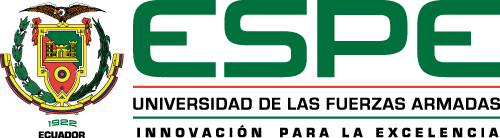 Departamento de Ciencias de la Vida y de la Agricultura

Ingeniería en Biotecnología
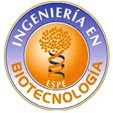 Establecimiento de un protocolo para el aislamiento y purificación de protoplastos de mortiño (Vaccinium floribundum Kunth) a partir de callos provenientes de hojas ex vitro, con base en la recopilación y revisión de material bibliográfico.
Presentado por:
Vargas Cedeño, Kathya Denissee
Tutora:
Mónica Jadán, Ph.D
Sangolquí, 2021
10/04/2021
1
[Speaker Notes: Sello de biotecnología]
Contenido
Capítulo I: Introducción
Origen y distribución
Familia: Ericaceae
Especie: Vaccinium floribundum Kunth
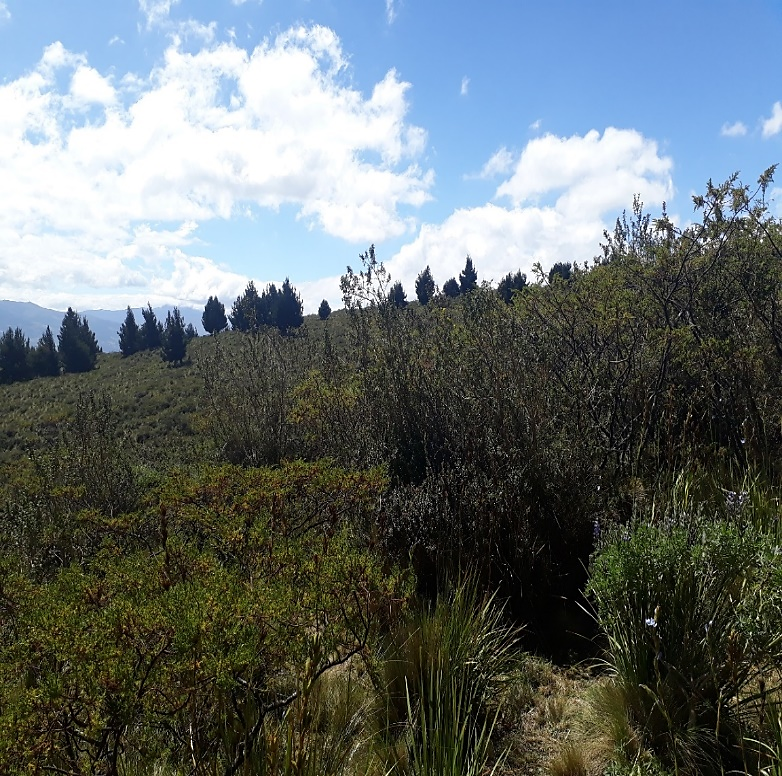 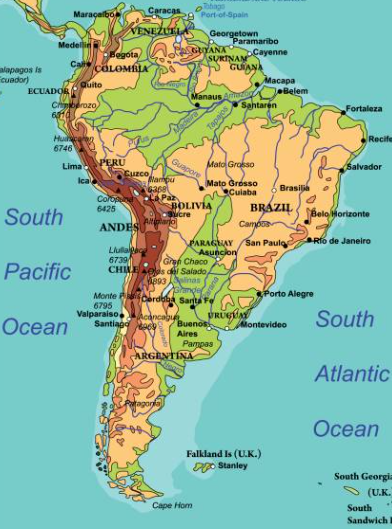 Figura 1. Distribución de la familia Ericaceae en América Latina.
Figura 2. Cerro Pasochoa, Pichincha, Ecuador.
(Pedraza, Valencia, Rommel, & Santiana, 2019)
Capítulo I: Introducción
Características del mortiño (Vaccinium floribundum Kunth)
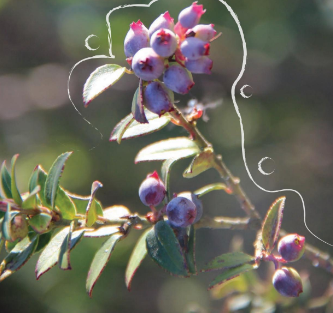 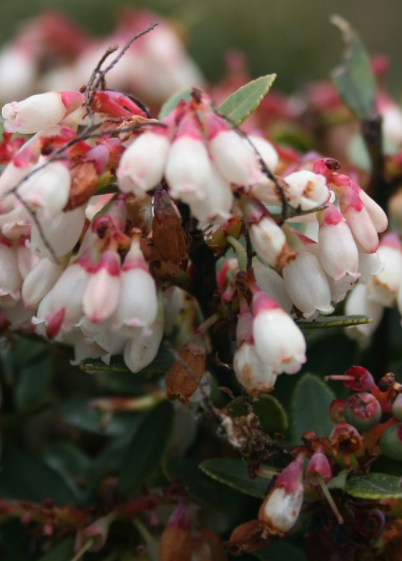 B
C
A
Figura 3. Planta (A), flor (B) y fruto (C) de mortiño.
(Gallardo de la Puente, 2015)
Capítulo I: Introducción
Componentes nutricionales
Usos
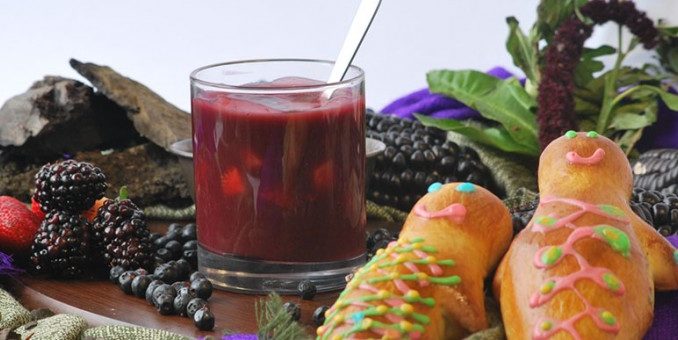 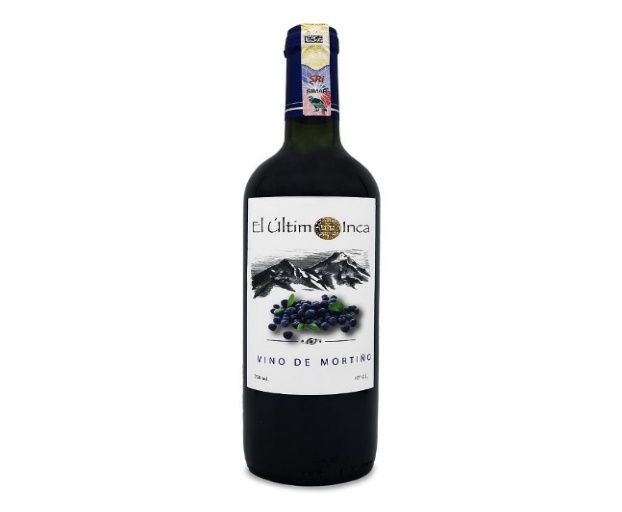 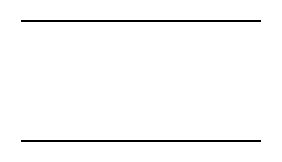 Antioxidantes
Proteínas
Minerales: potasio y calcio  
Vitaminas del complejo B
Vitamina C 
Libres de grasa, colesterol y sodio
Ricos en fibra
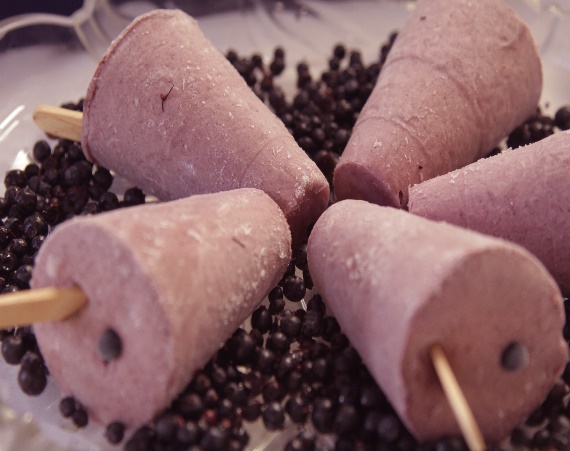 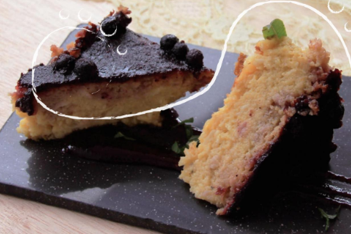 Figura 4. Productos gastronómicos elaborados con mortiño.
(Pérez & Valdivieso, 2007)
Capítulo I: Introducción
Técnicas de cultivo in vitro
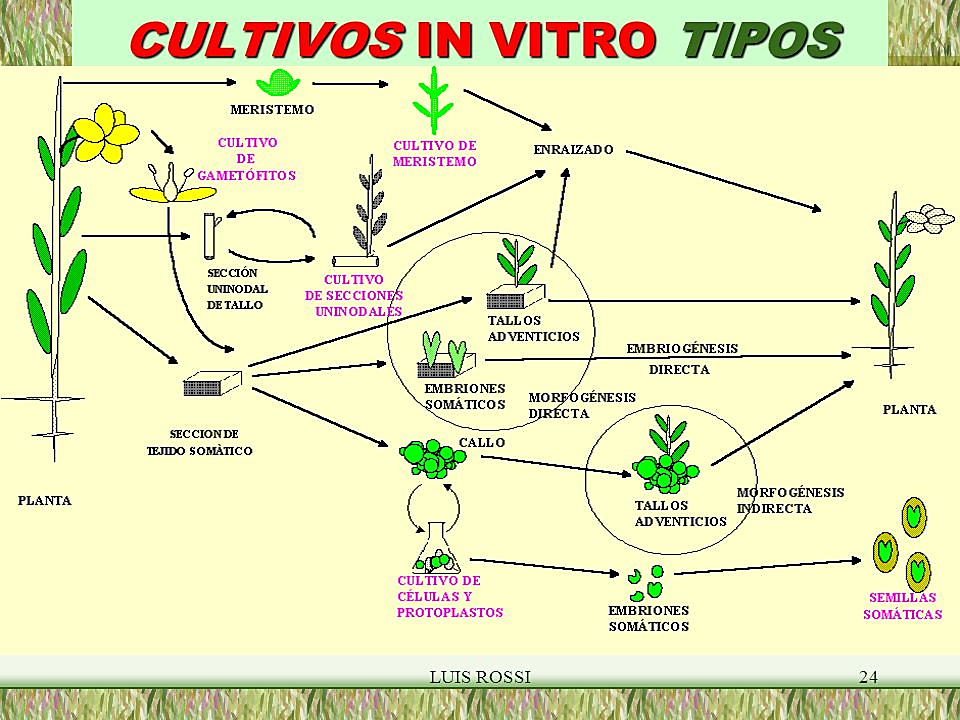 Figura 5. Obtención de protoplastos a partir de callo.
(Espinosa, Puente, & García, 2018)
Capítulo I: Introducción
Objetivos
Objetivo General

•	Establecer un protocolo para el aislamiento y purificación de protoplastos de mortiño (Vaccinium floribundum Kunth) a partir de callos provenientes de hojas ex vitro, con base en la recopilación y revisión de material bibliográfico.
[Speaker Notes: Fotos de laboratorio]
Capítulo I: Introducción
Objetivos Específicos


Inducir a la formación de callos in vitro de mortiño (Vaccinium floribundum Kunht) a partir de segmentos de hoja ex vitro.

Estandarizar un protocolo para el aislamiento de protoplastos a partir de callos in vitro de mortiño (Vaccinium floribundum Kunth), con base en la revisión de material bibliográfico.

Estandarizar un protocolo para la purificación de protoplastos obtenidos a partir de callos in vitro de mortiño (Vaccinium floribundum Kunth), con base en la revisión de material bibliográfico.
Capítulo II: Materiales y métodosFase I: Campo
Recolección de muestras
Consideraciones:

Ramas de 15 cm
Hojas jóvenes, visiblemente sanas
Guardadas entre papel periódico mojado
Transportadas en un cooler
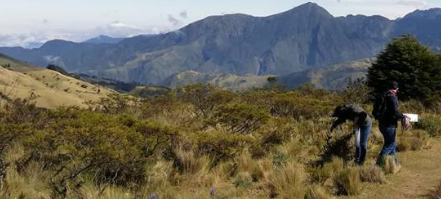 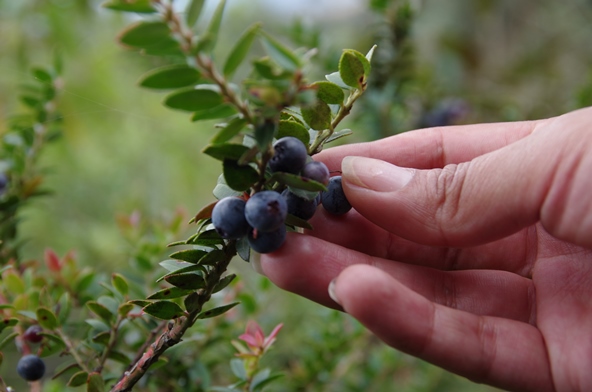 Figura 6. Recolección de muestras de plantas de mortiño en el cerro Pasochoa.
Capítulo II: Materiales y métodosFase II: Laboratorio
Desinfección de explantes
Tabla 1. Tratamiento general de desinfección de hojas de mortiño
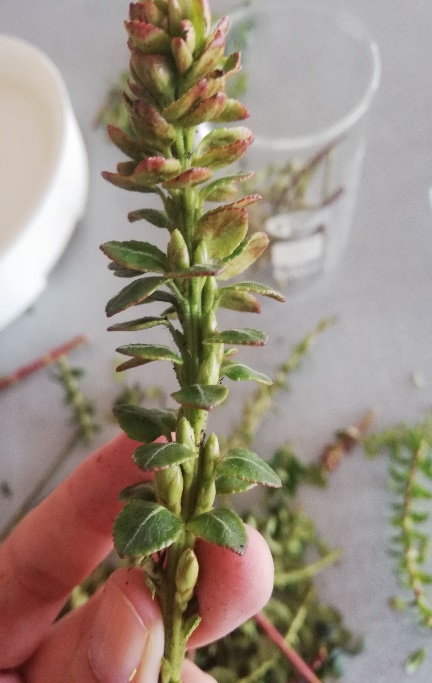 Consideraciones:
-Tipo de explante.

-Técnicas de asepsia.

-Medios de cultivo.
Figura 7. Hojas de mortiño elegidas para el ensayo.
(Trujillo, 2019)
Capítulo II: Materiales y métodosFase II: Laboratorio
Desinfección de explantes
Tabla 2. Tratamientos de desinfección empleados con base en la concentración y tiempo de exposición del fungicida Skul-27
Capítulo II: Materiales y métodosFase II: Laboratorio
Introducción de explantes
Medio de cultivo semisólido Woody Plant Medium (WPM)
Tabla 3. Tratamientos para la inducción de callos a partir de explantes de hojas de mortiño
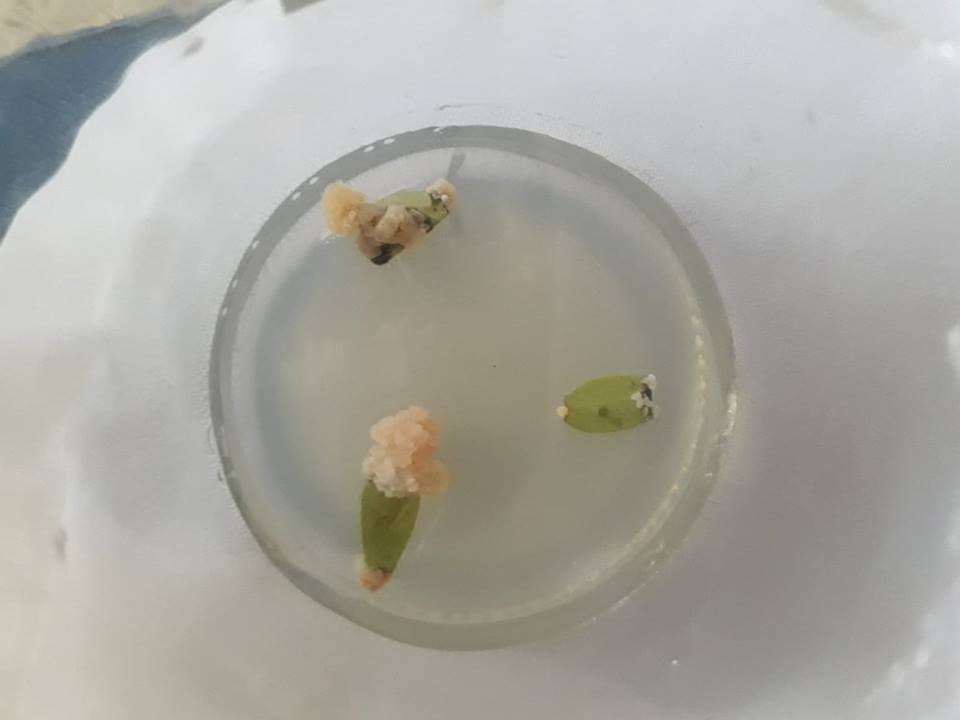 Figura 8. Formación inicial de callo.
Capítulo II: Materiales y métodosFase II: Laboratorio
Multiplicación de callos
Medio de cultivo semisólido WPM 
suplementado con 2.5 mg/L de 2,4-D
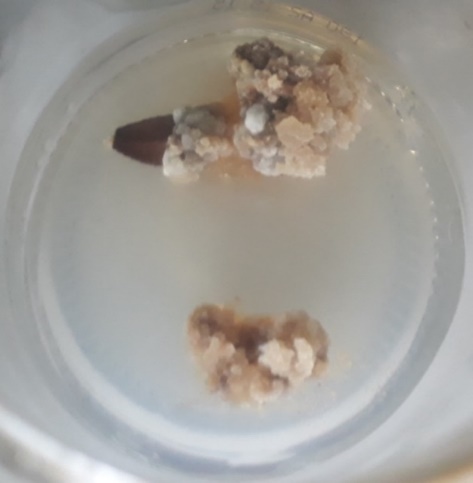 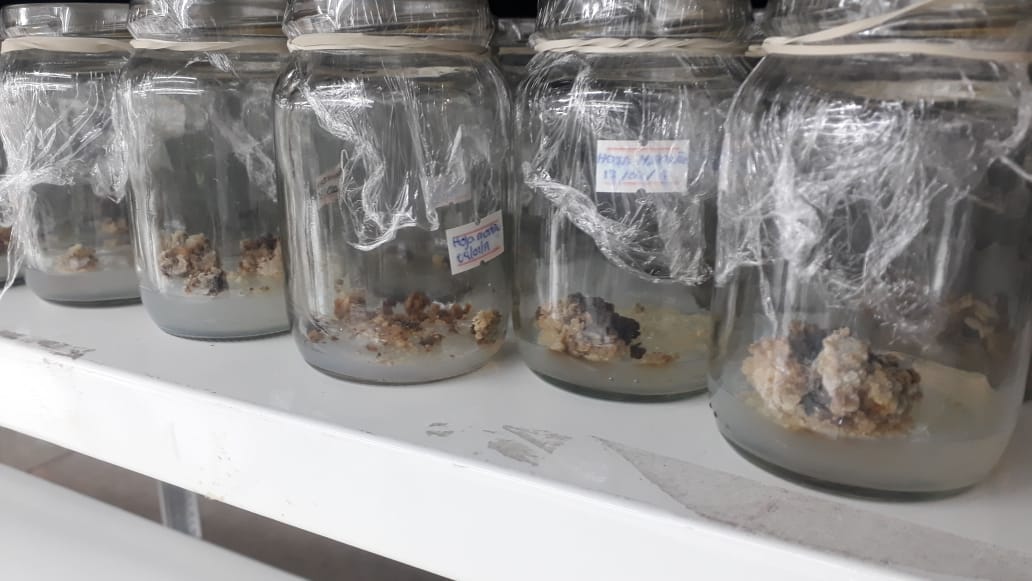 Figura 9. Formación completa de callos.
Figura 10. Multiplicación de callos.
Capítulo II: Materiales y métodosInvestigación teórica
Aislamiento y purificación de protoplastos
Capítulo II: Materiales y métodosInvestigación teórica
Capítulo III:  Resultados y discusión
Contaminación por hongo
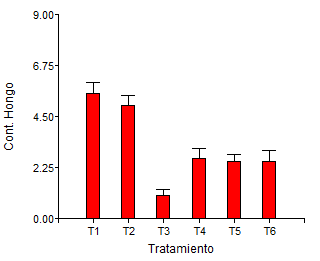 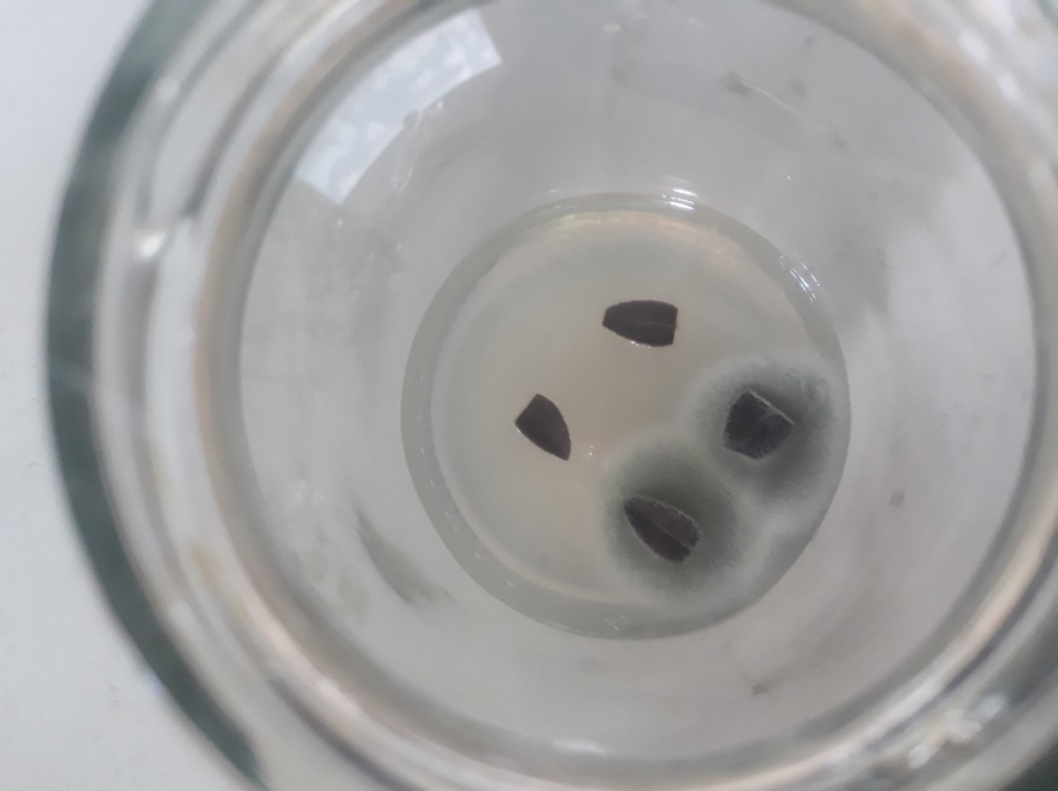 4 ml/L Skul-27
5 minutos
Figura 11. Número promedio de explantes de hoja contaminados por hongo en cada tratamiento.
Figura 12. Explantes de hoja contaminados por hongo.
(Alburqueque & Gusqui, 2018)
Capítulo III:  Resultados y discusión
Contaminación por bacteria
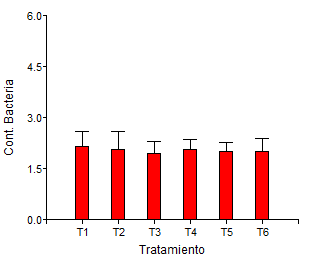 Figura 13. Número promedio de explantes de hoja contaminados por bacteria en cada tratamiento.
(Lostaunau, 2015)
Capítulo III:  Resultados y discusión
Oxidación
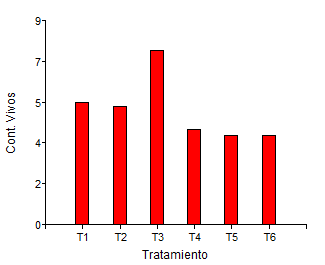 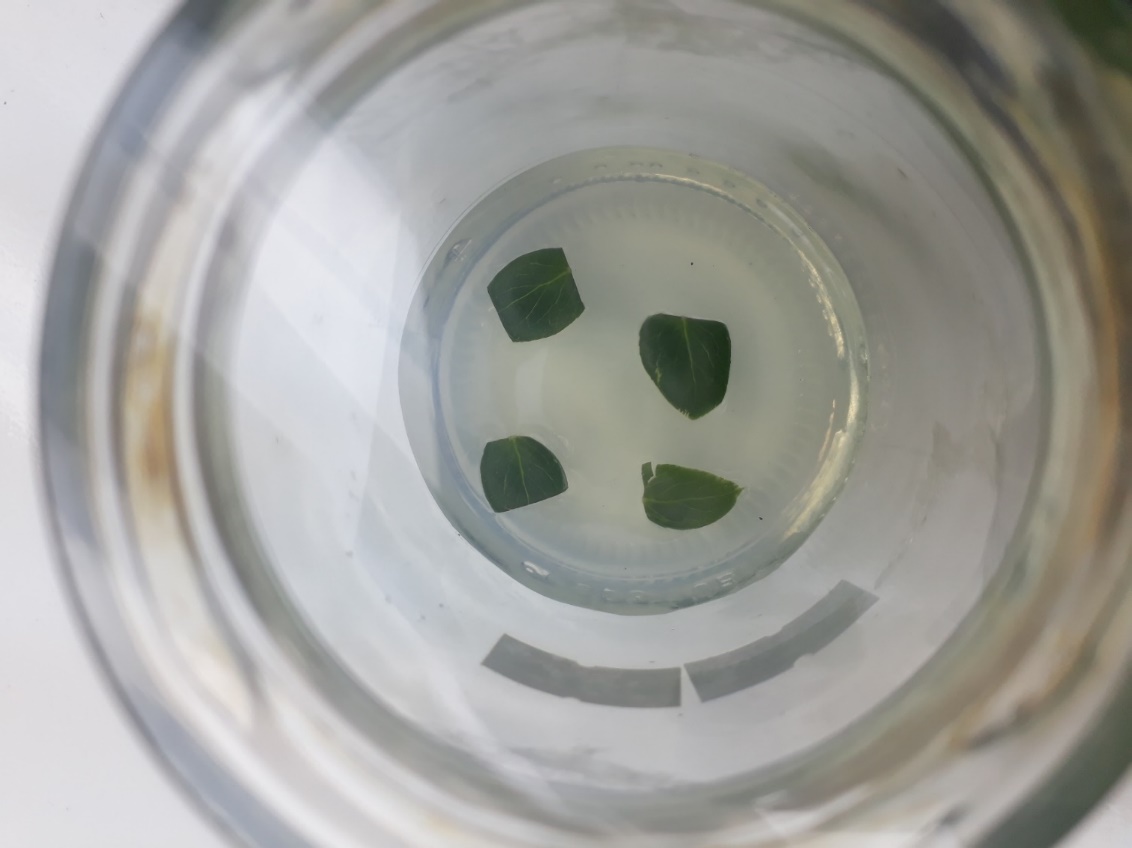 Figura 14. Número promedio de explantes vivos de hoja en cada tratamiento aplicado.
Figura 15. Explantes vivos de hoja.
(Borges, 2004)
Capítulo III:  Resultados y discusión
Crecimiento de callo
Medio de cultivo WPM
2.5 mg/L 2,4-D
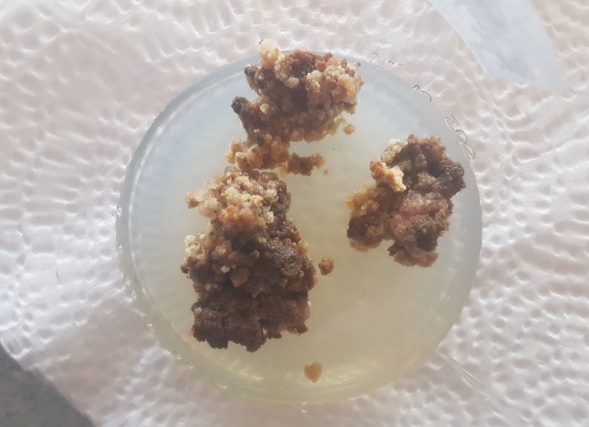 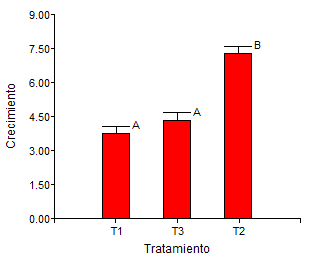 Figura 16. Número promedio de explantes con crecimiento de callo en cada tratamiento aplicado.
Figura 17. Explantes con crecimiento de callo.
(Hernández & González, 2010)
Capítulo III:  Resultados y discusión
Investigación teórica acerca del aislamiento y purificación de protoplastos
Porcentaje de publicaciones
Influye
Cantidad de
 protoplastos
(Dandan, Wentian, Jiang, & Zhixin, 2011)
Capítulo III:  Resultados y discusión
Aislamiento de protoplastos
Tiempo de digestión
Cóctel enzimático
Hemicelulasa
Celulasa > 3%
Disminución de la viabilidad
Capítulo III:  Resultados y discusión
Purificación de protoplastos
Capítulo III:  Resultados y discusión
Cultivo de protoplastos
Tabla 4. Medios de cultivo probados para la regeneración de plantas de Arabidopsis thaliana a través de protoplastos.
Mortiño
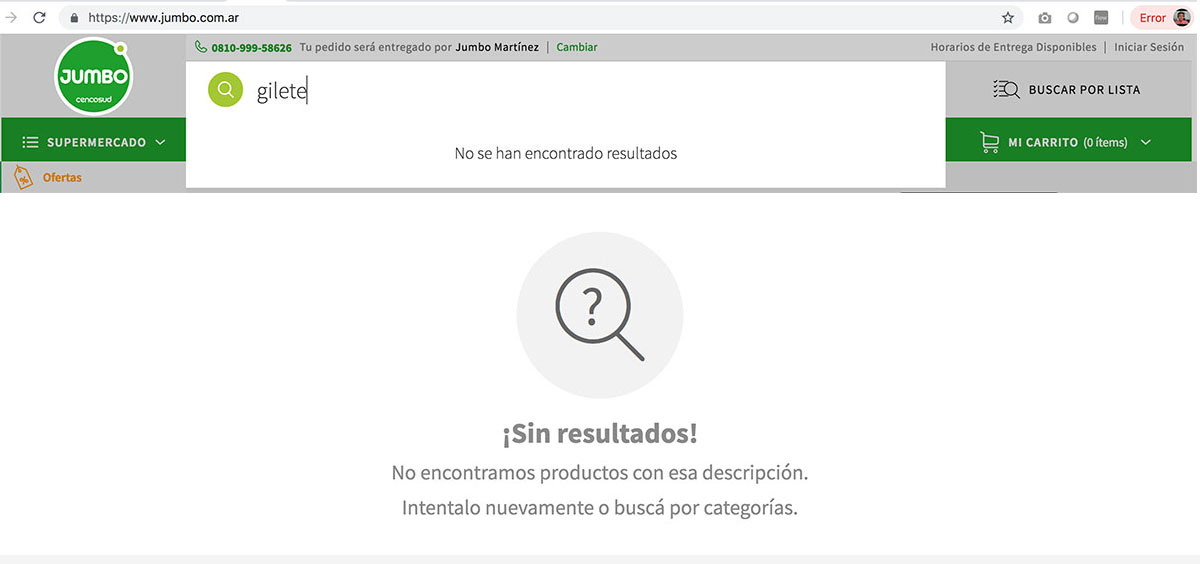 Nota: Tomado de Damm & Willmitzer, 2008.
Capítulo IV: Conclusiones
Capítulo IV: Conclusiones
Capítulo VII: Recomendaciones
Agradecimientos
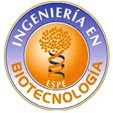 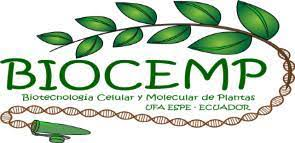 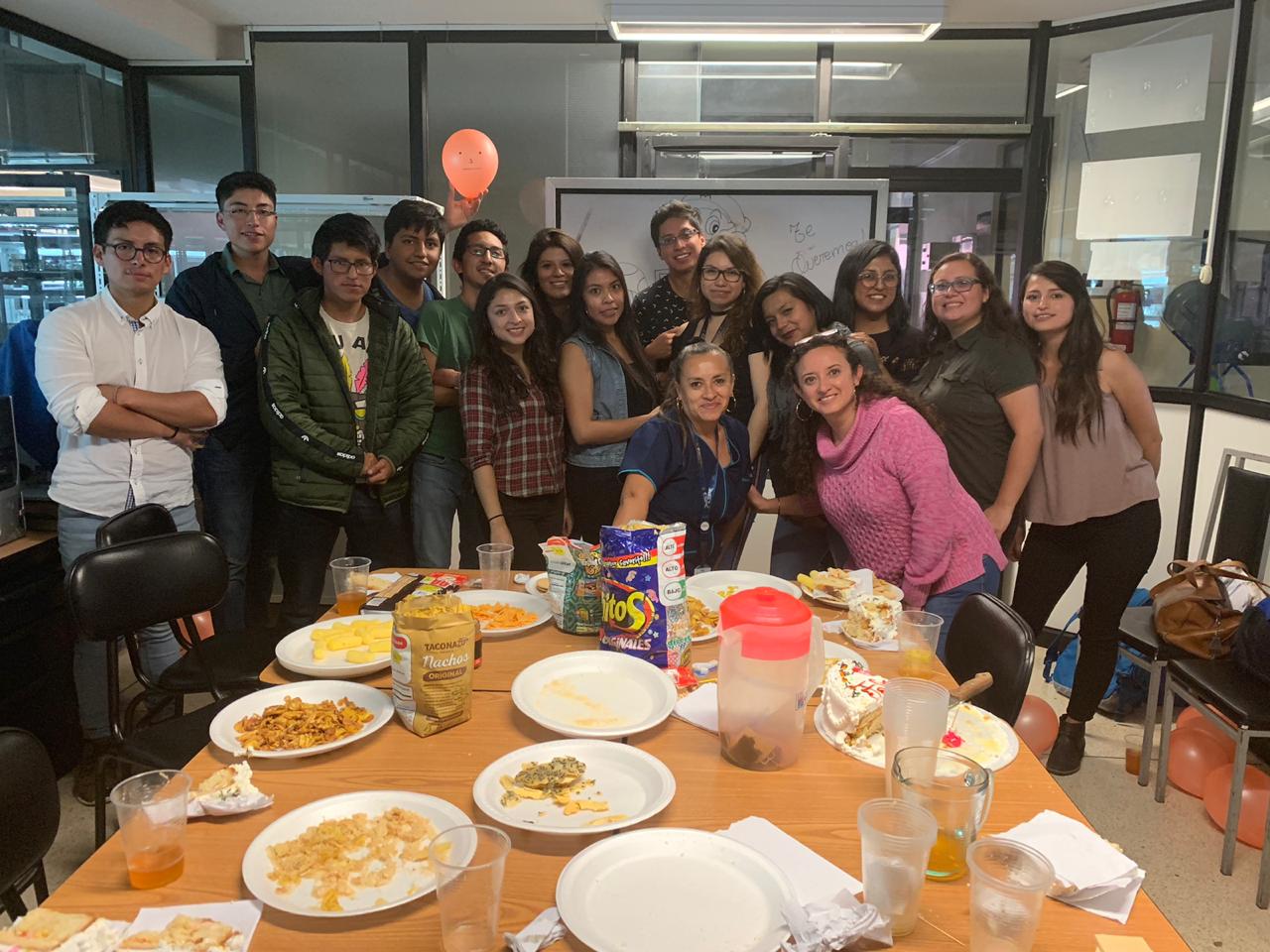 Mónica Jadán, Ph.D.
Directora del Proyecto de Investigación

Claudia Segovia, Ph.D.
Co-directora del Proyecto de Investigación

Tesistas y pasantes 
Laboratorio de cultivo de tejidos vegetales

Familia y amigos
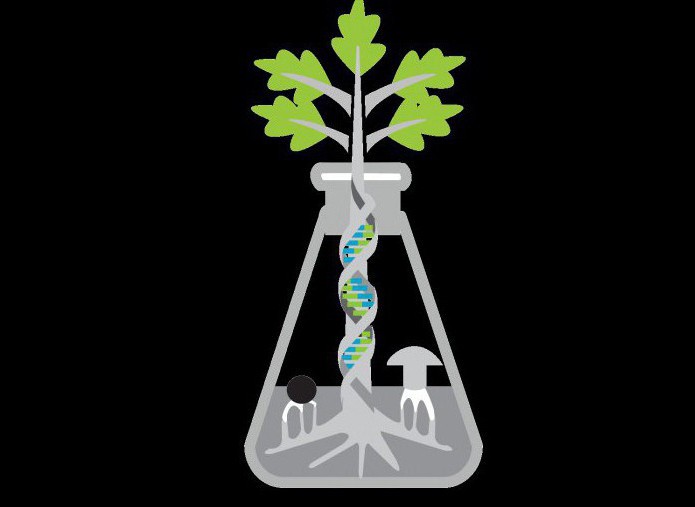 Gracias por su atención
10/04/2021
28